Network Simplex Method
Minimum-Cost Network Flow Problems
The following problems are all special cases of the minimum-cost network flow problem (MCNFP):
Transportation
Assignment
Transshipment
Shortest-path
Maximum flow
CPM problems
Any MCNFP can be solved by a generalization of the transportation simplex called the network simplex.
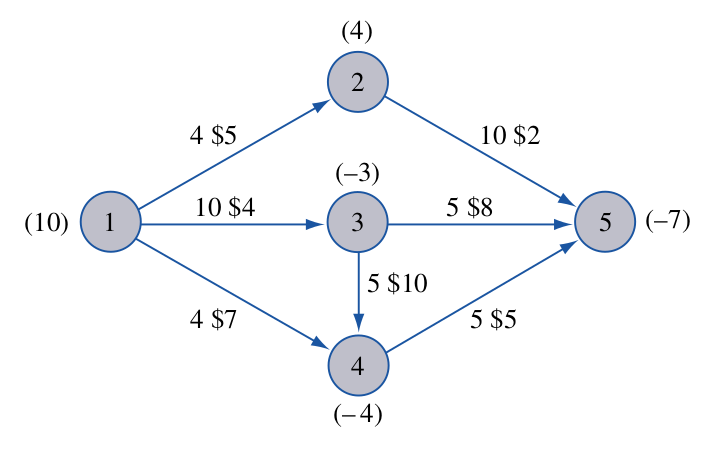 ‹#›
Minimum-Cost Network Flow Problem formulation
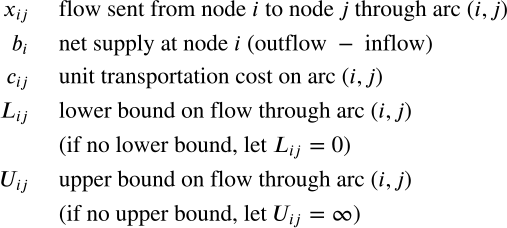 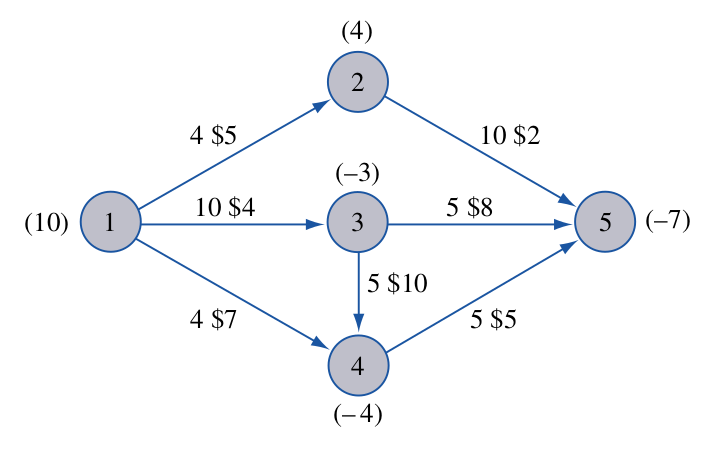 ‹#›
Minimum-Cost Network Flow Problem formulation
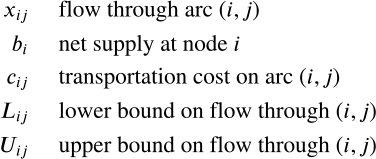 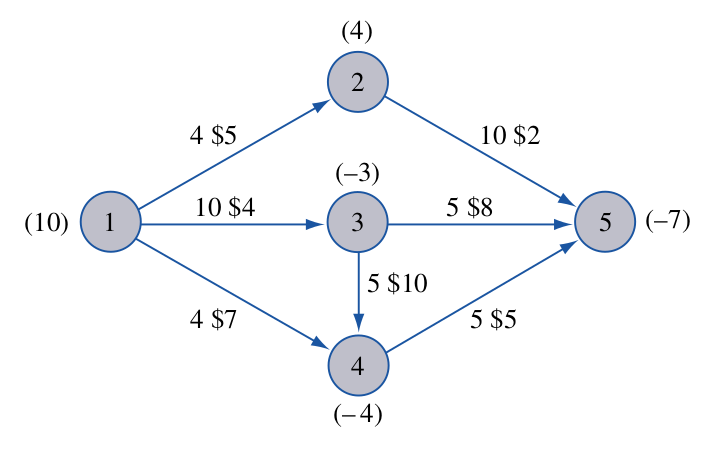 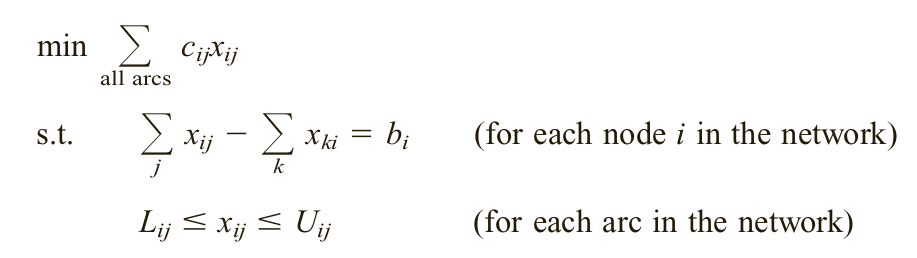 ‹#›
Formulate a Transportation Problem as an MCNFP
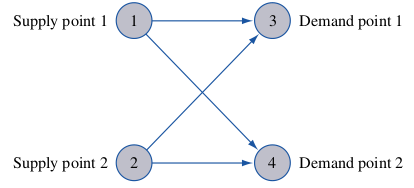 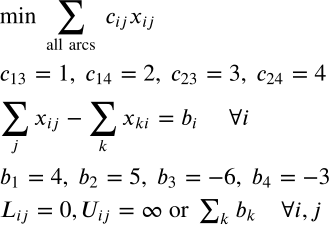 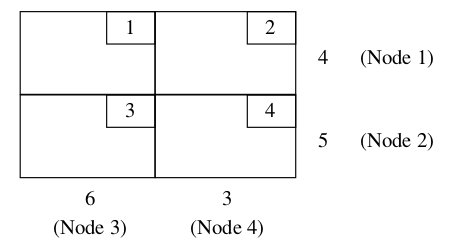 ‹#›
Formulate a Transportation Problem as an MCNFP
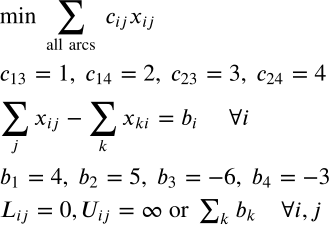 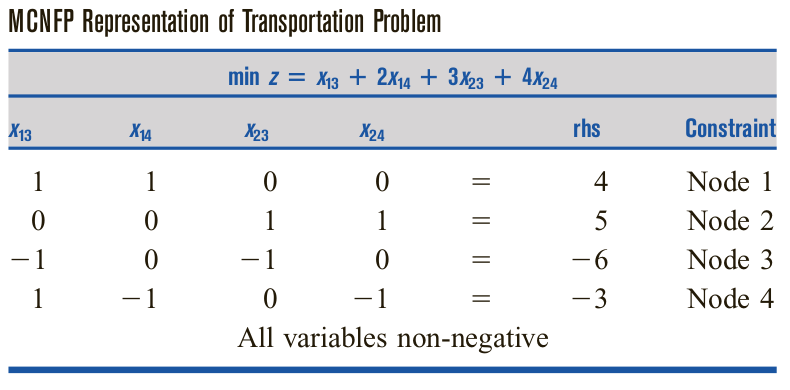 0
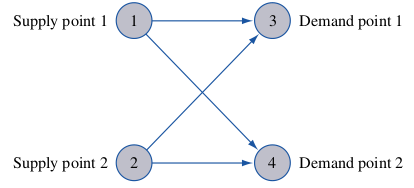 This is clearly a TUM!!!
‹#›
Formulate a Maximum-Flow Problem as an MCNFP
Consider the Max Flow Problem from source to sink. 
Include arc       . What is                                     now?
What is                     here?
How to set         for the arcs?
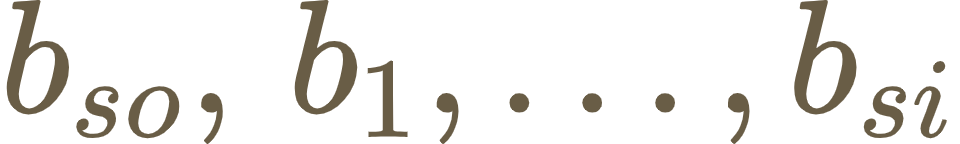 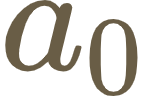 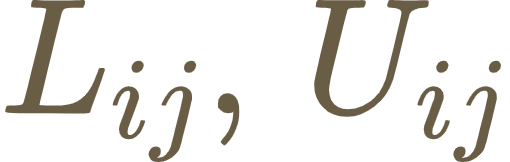 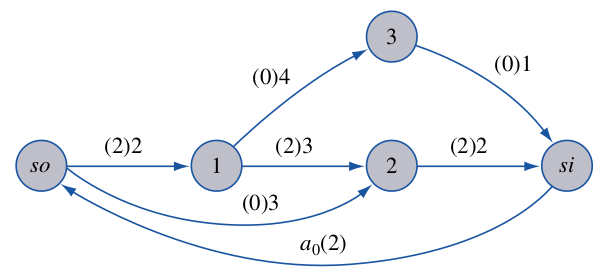 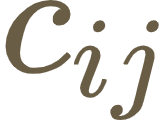 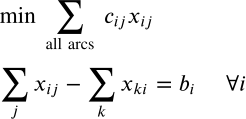 ‹#›
Formulate a Maximum-Flow Problem as an MCNFP
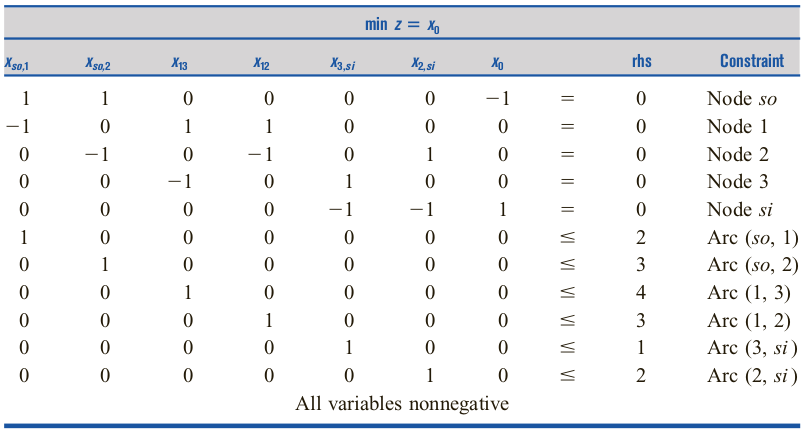 ‹#›
Standard primal and dual pair in the simplex method
‹#›
Minimum Spanning Tree Problems
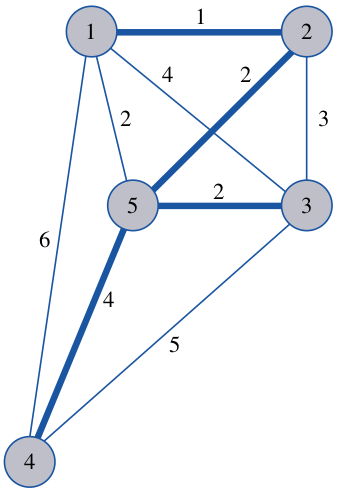 For a network with n nodes, a spanning tree is a group of n-1 arcs that connects all nodes of the network and contains no loops.
A spanning tree of minimum length in a network is a minimum spanning tree (MST).
MST can be found by a greedy algorithm including always the shortest edge which makes no loop in the result.
‹#›
The Network Simplex Method
It is how the simplex algorithm simplifies for MCNFPs.For simpliness:                    for each arcs. In (.)      -s are given, while the$ note the        -s.        are on arcs.
For Network Simplexmethod to work,                          must hold.
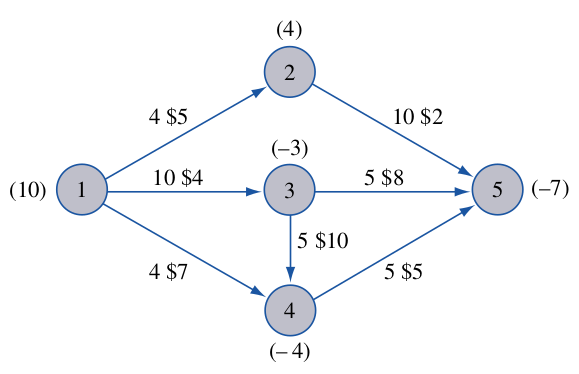 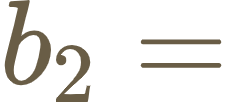 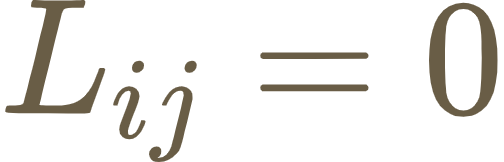 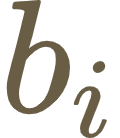 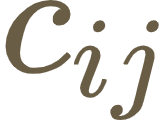 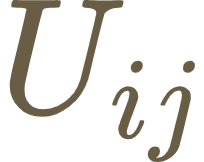 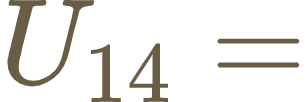 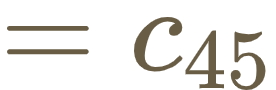 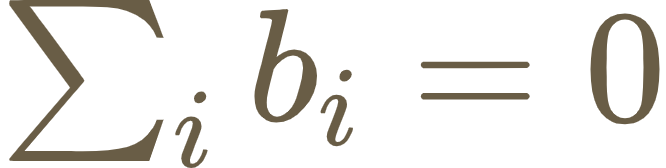 ‹#›
Basic Feasible Solutions for MCNFPs
Basic variables: In the absence of degeneracy, each basic         variable satisfies 

with degeneracy, it is possible for a basic variable         to equal arc (i, j)’s upper or lower bound.
Nonbasic variables: equal the arc’s lower or upper bound, i.e.
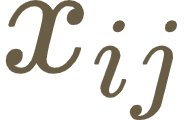 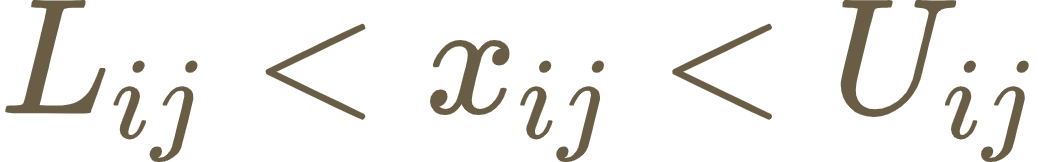 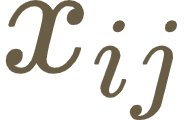 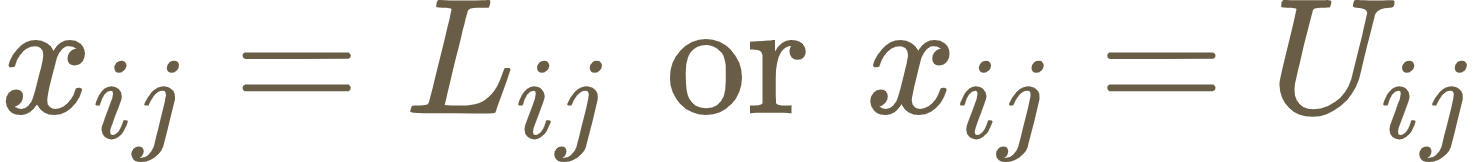 ‹#›
Basic Feasible Solutions for MCNFPs
If                          fulfills,                conservation-of-flow constraints will automatically satisfy the last constraint, so we can drop one constraint.That gives                basic variables.                                                             basic var.Any such set of basic variables are feasible iff they span a tree.       non-basic v.
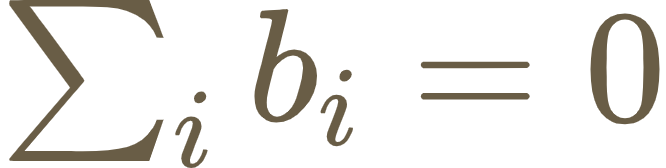 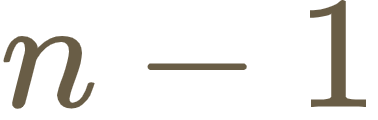 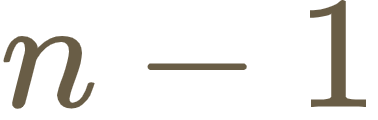 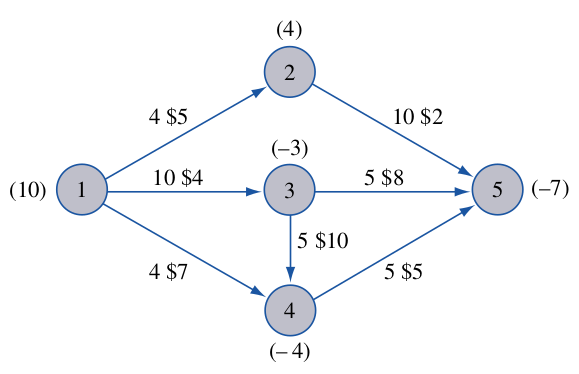 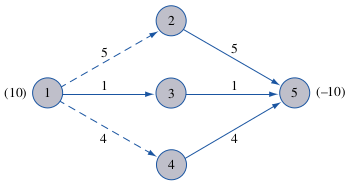 ‹#›
For optimality: MCNFP and its dual problem
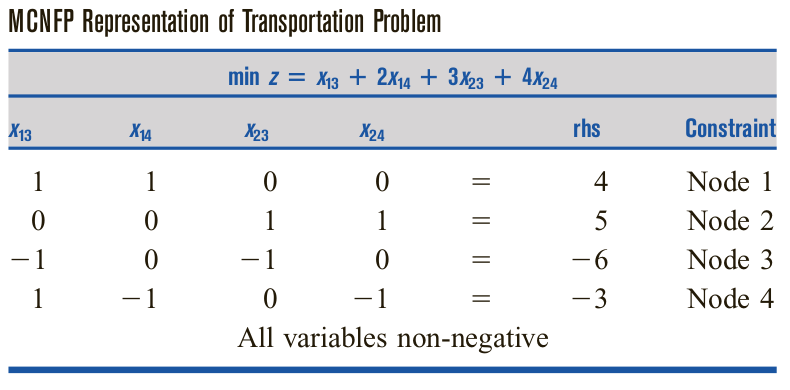 0
‹#›
Optimality of a basic feasible solution
‹#›
Optimality of a basic feasible solution
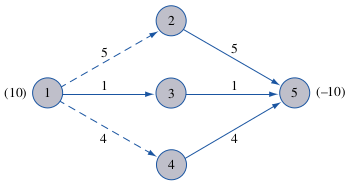 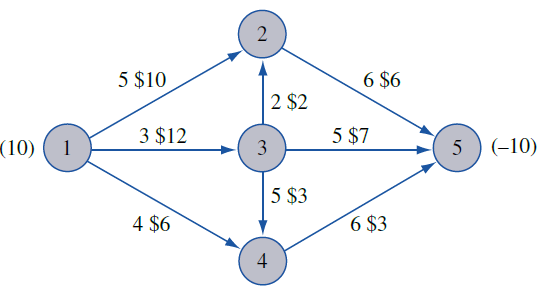 ‹#›
Pivoting in the Network Simplex method
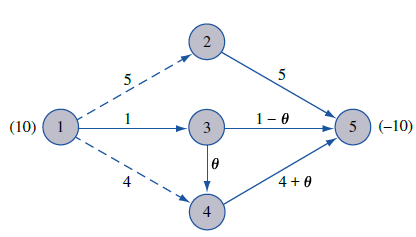 ‹#›
Optimal?
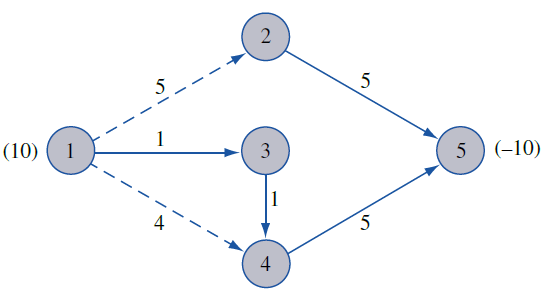 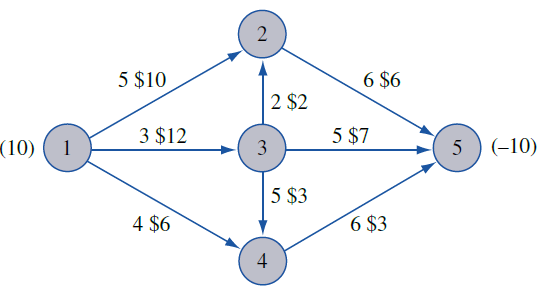 ‹#›
Network Simplex method summary
‹#›
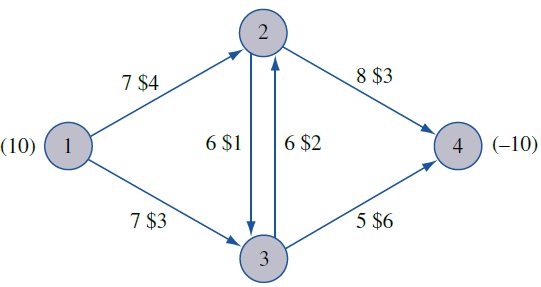 Example
‹#›
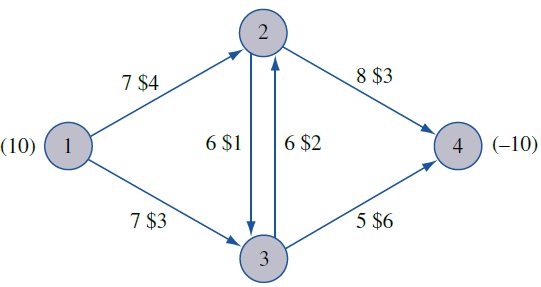 Example
‹#›
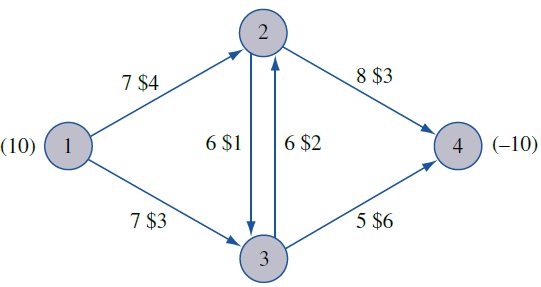 Example
‹#›